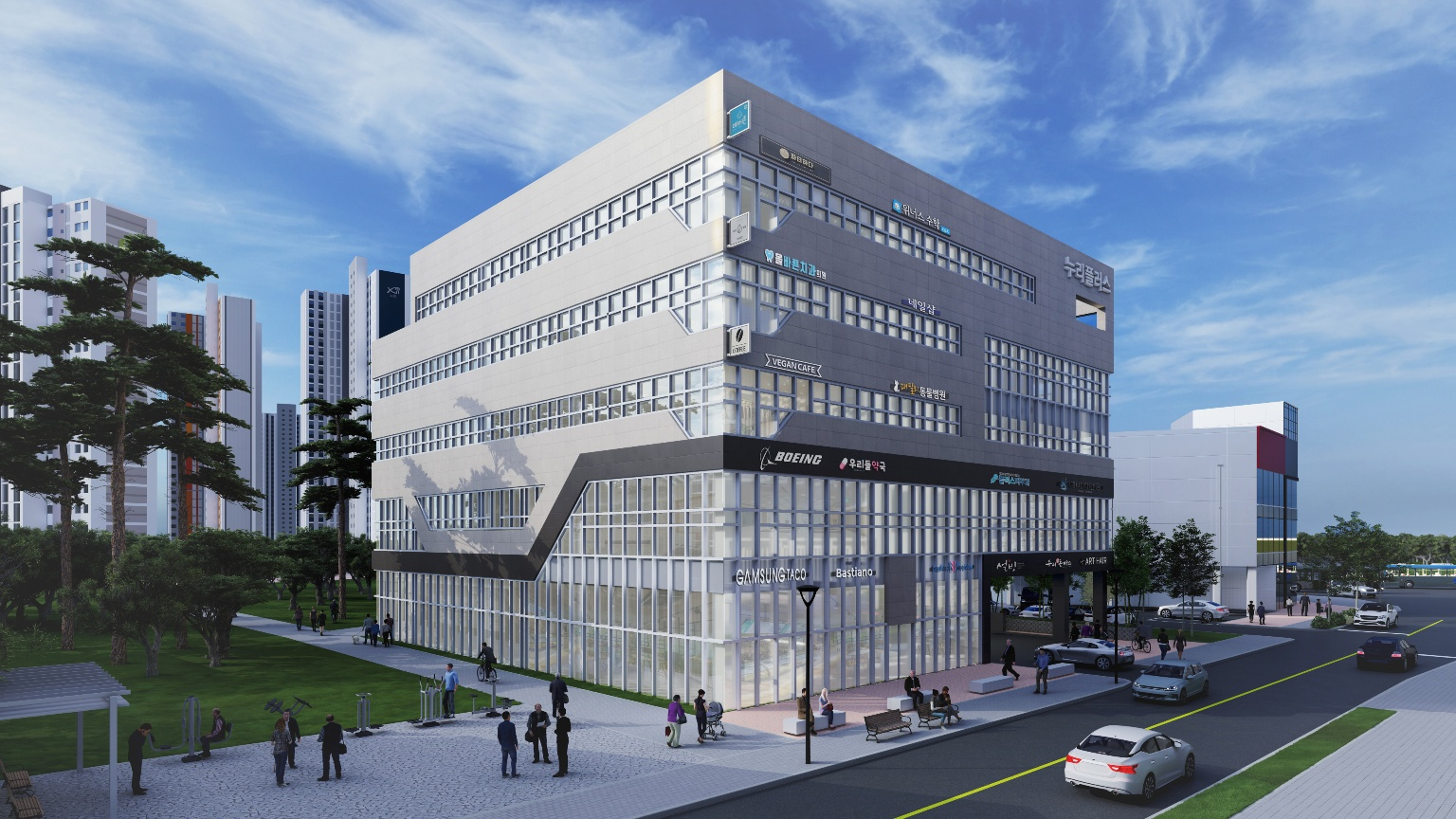 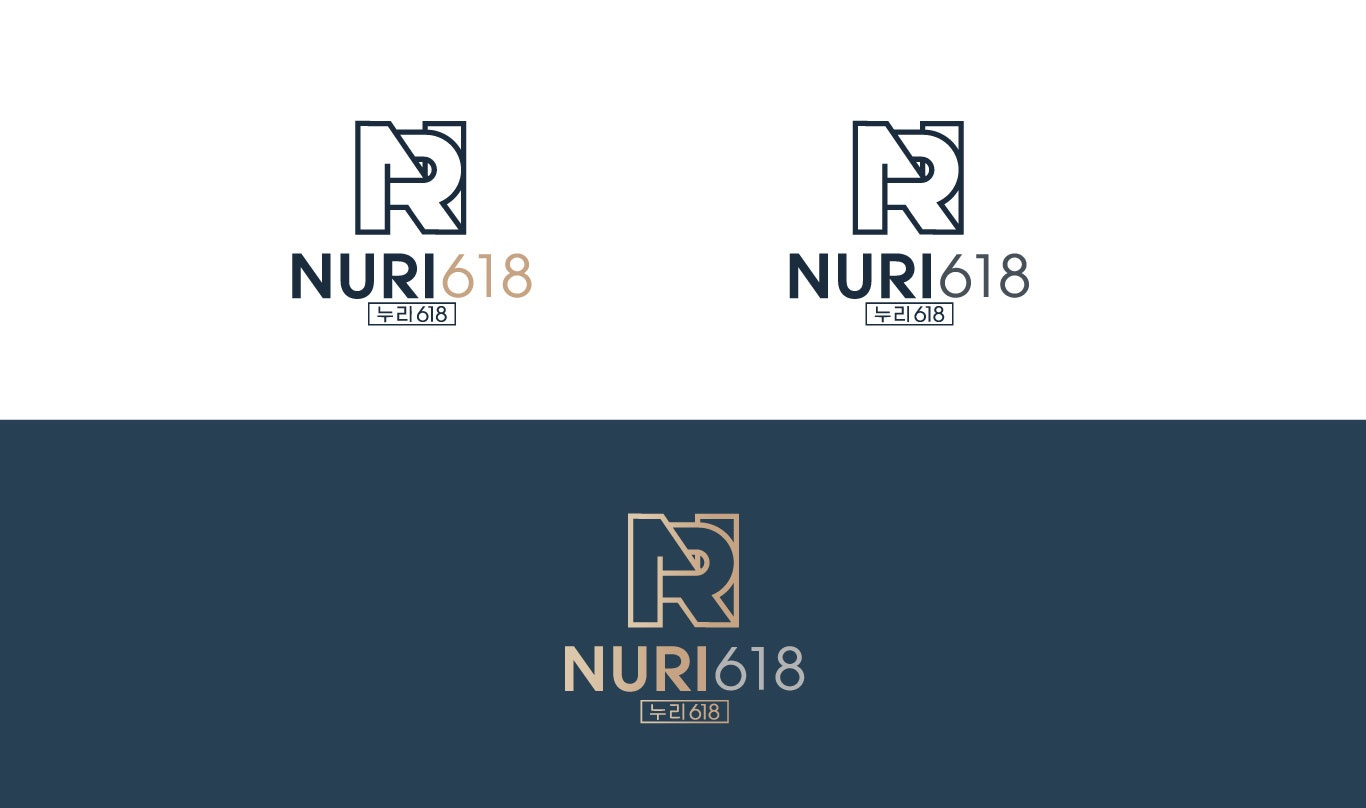 상가의 자존심!
상가 성공의 3박자
두루 갖춘 누리618
풍부한
수요
최고의
가시성
훌륭한
접근성
시흥 학세권
최고의 가시성
뛰어난 접근성
초밀집지역
은계중앙공원
바로 앞
3면 개방형건물
구도심‧신도시 중심 
약 30,000 세대 밀집
제1순환고속도 제2경인고속도
신천역‧은계역
근접
반경 800m내 
7개 학교 
5,700명의 학생
(예정)
인근 은행 2지구 3,400세대 입주 예정
상담/문의
010-3232-0618
은행 구도심과 은계 신도시 
중심에 위치하여 풍부한 수요
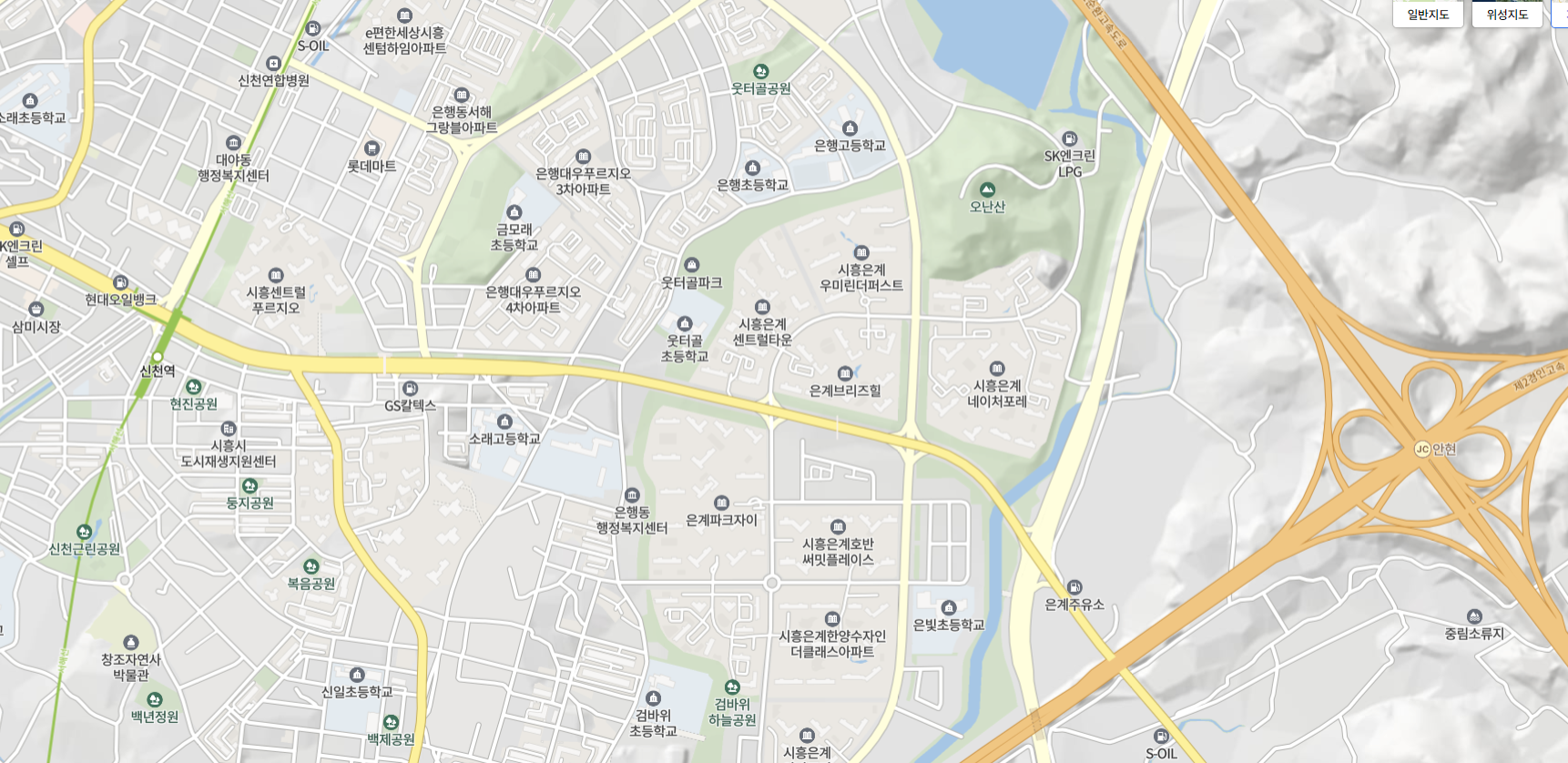 구도심
17,000여 세대
은계지구
13,000여 세대
3개 주거단지 밀집 지역
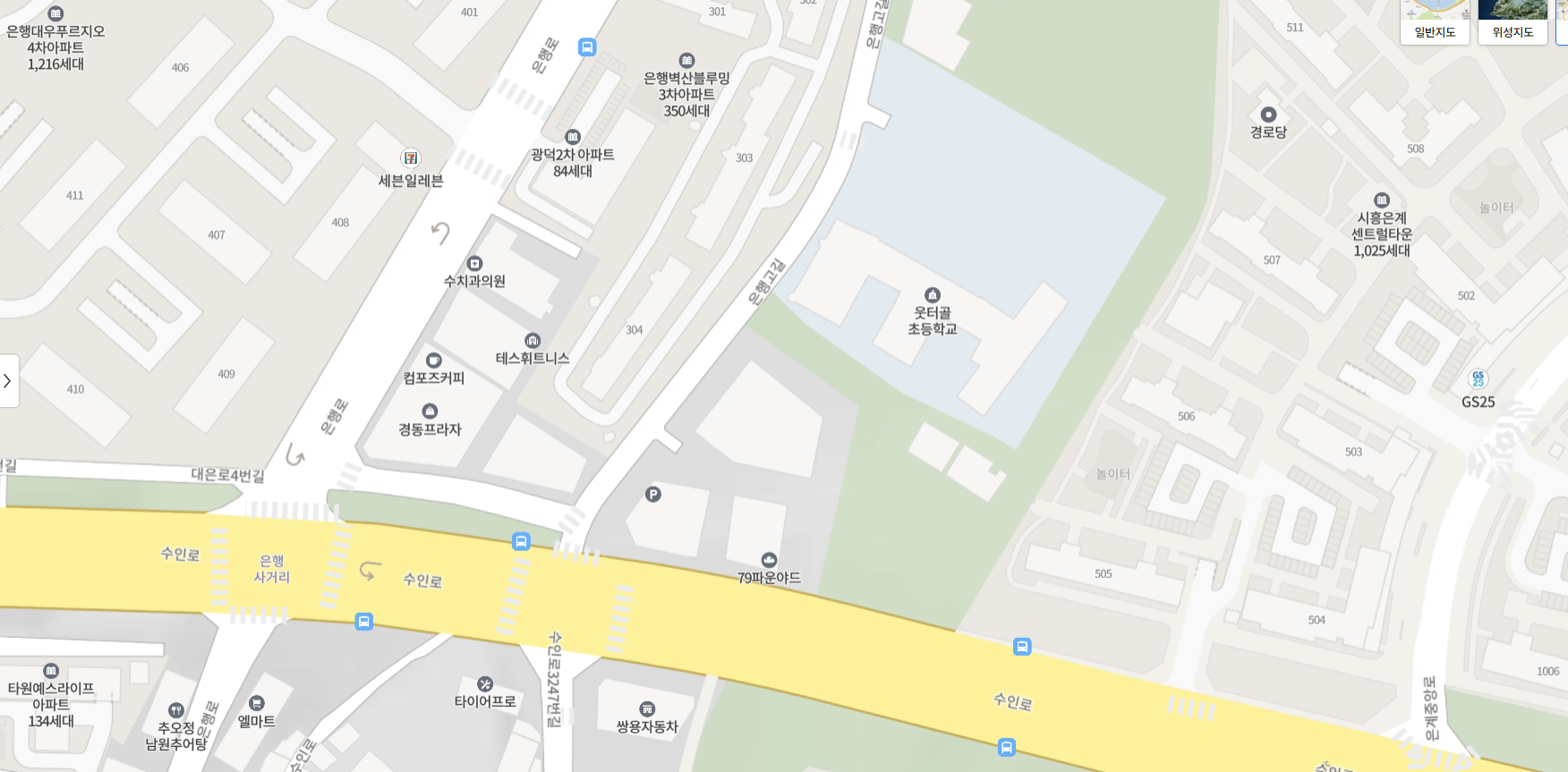 웃터골
초등학교
은행푸르지오4차
(1,216세대)
센트럴타운
(1,025세대)
11m 도로
은계중앙공원
은계브리즈힐
(835세대)
LG 베스트샵
수인로
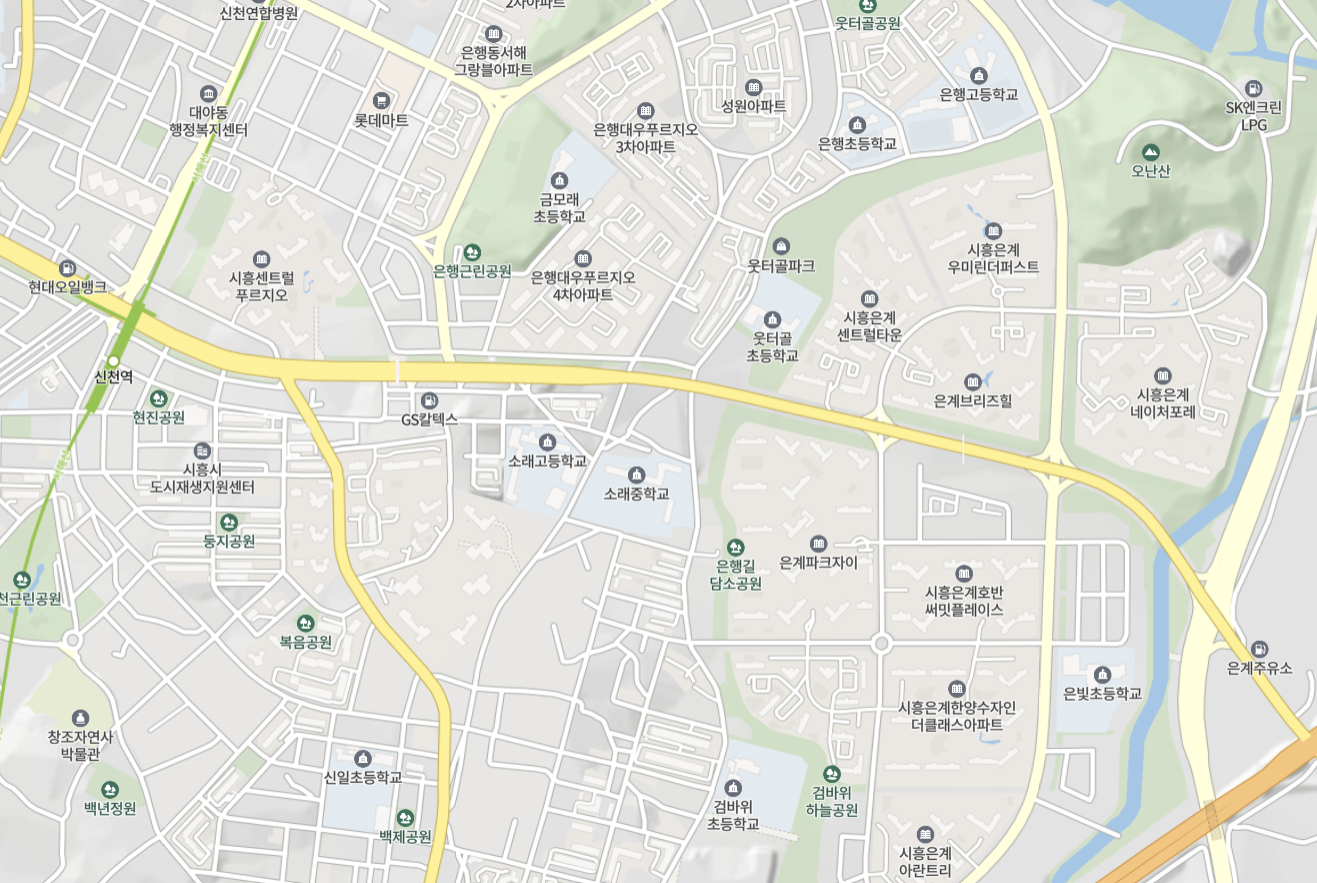 7개 학교 5,700여명의 학생
은행
중학교
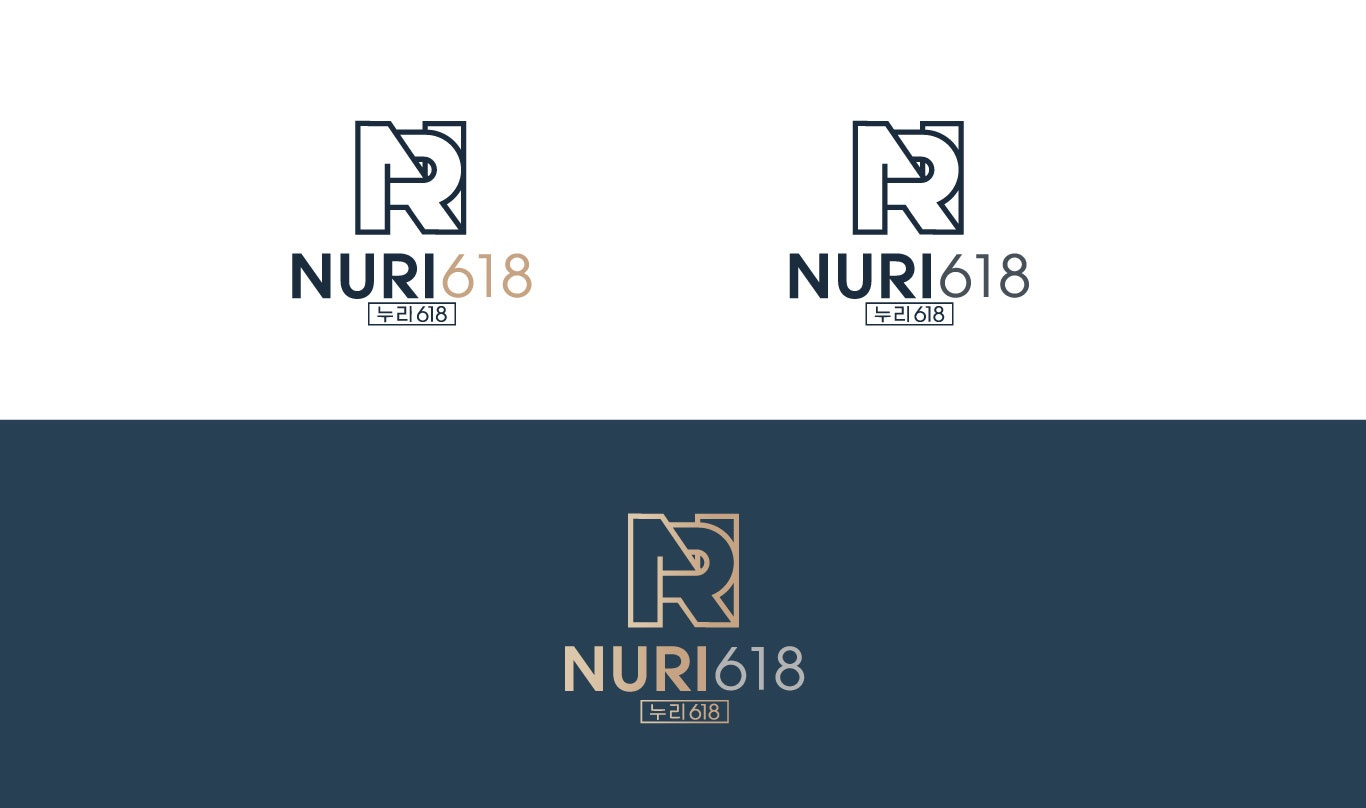 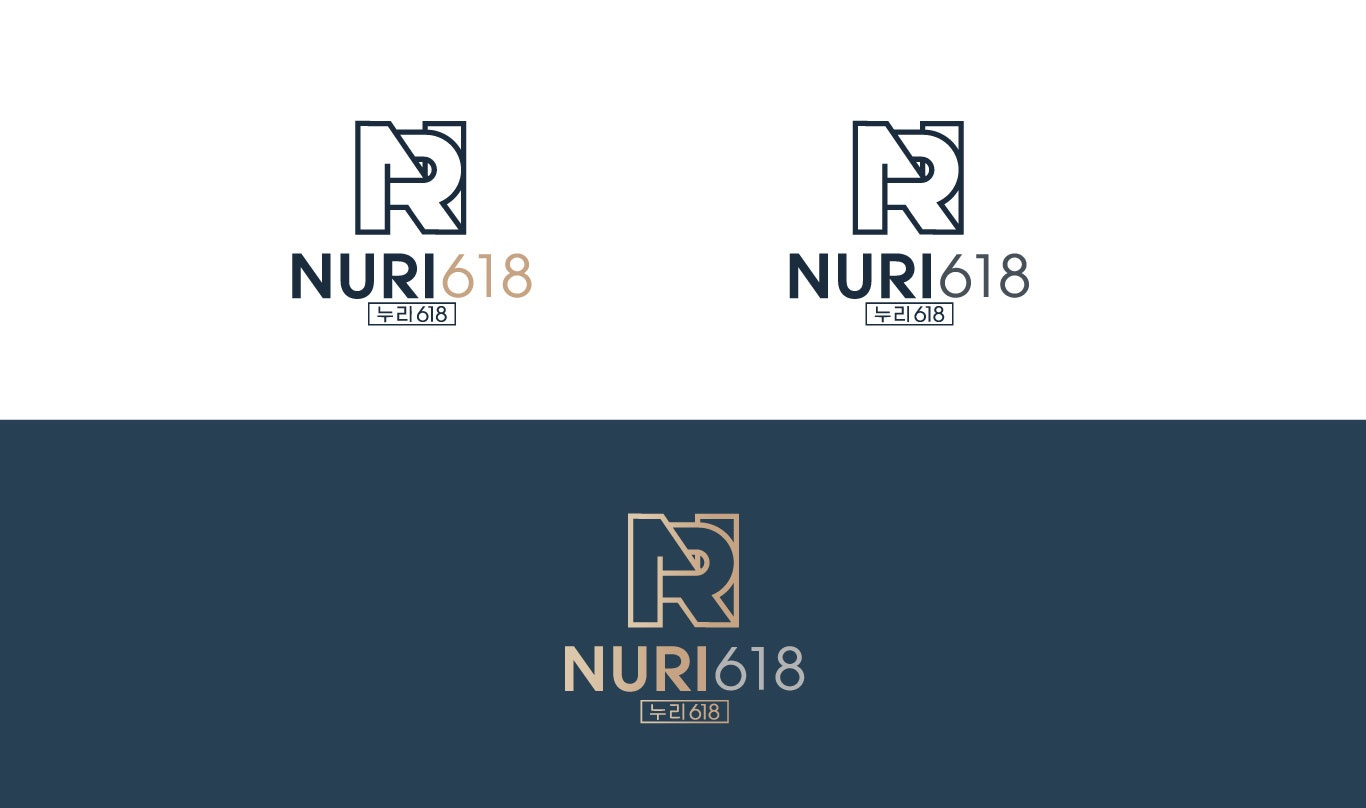 은계중앙공원 바로 앞 
3면 개방형건물
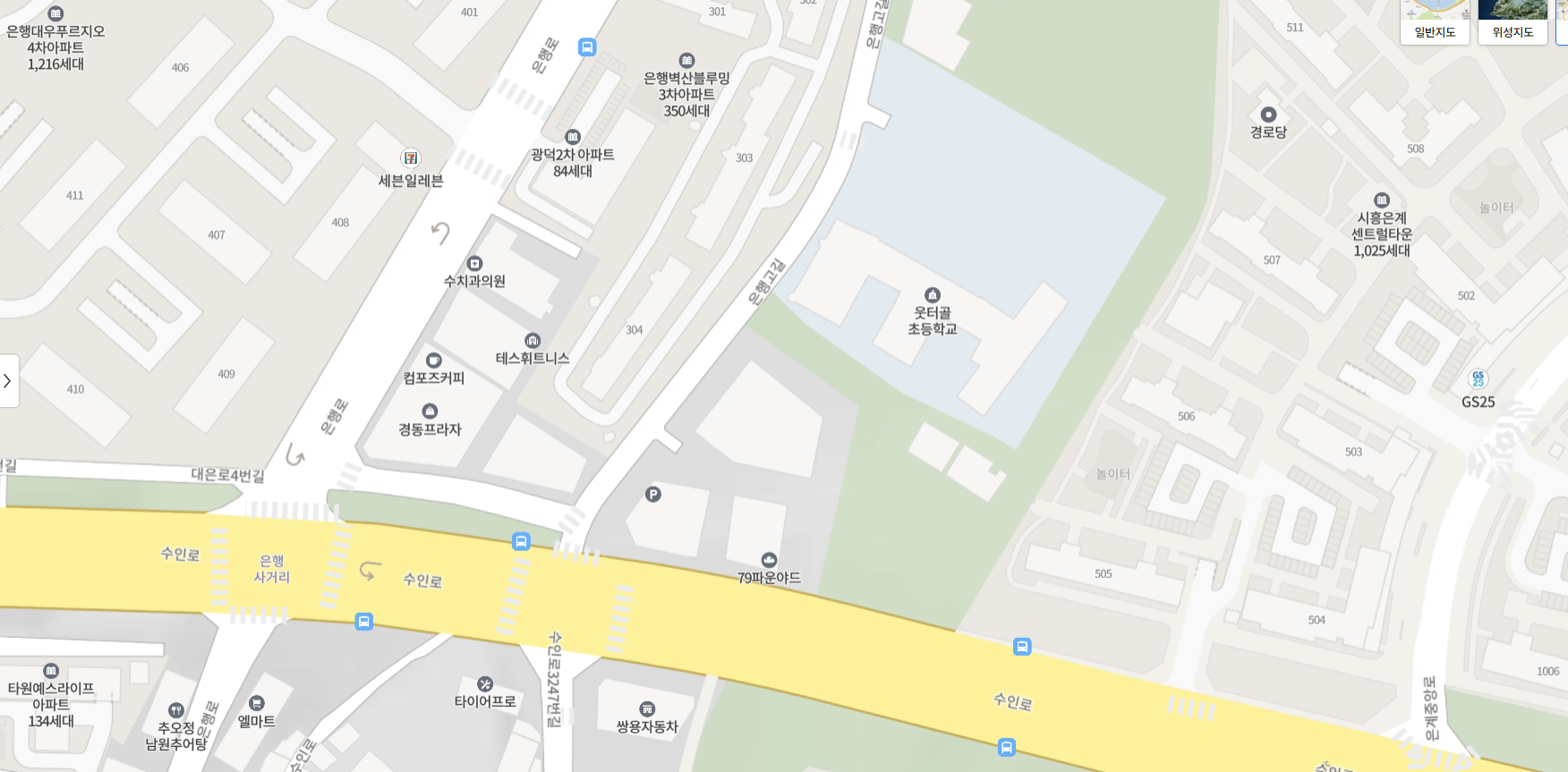 웃터골
초등학교
횡단보도
(공원-아파트단지)
11m 도로
은계중앙공원
LG 베스트샵
제1순환고속도 제2경인고속도
신천역‧은계역(예정) 근접
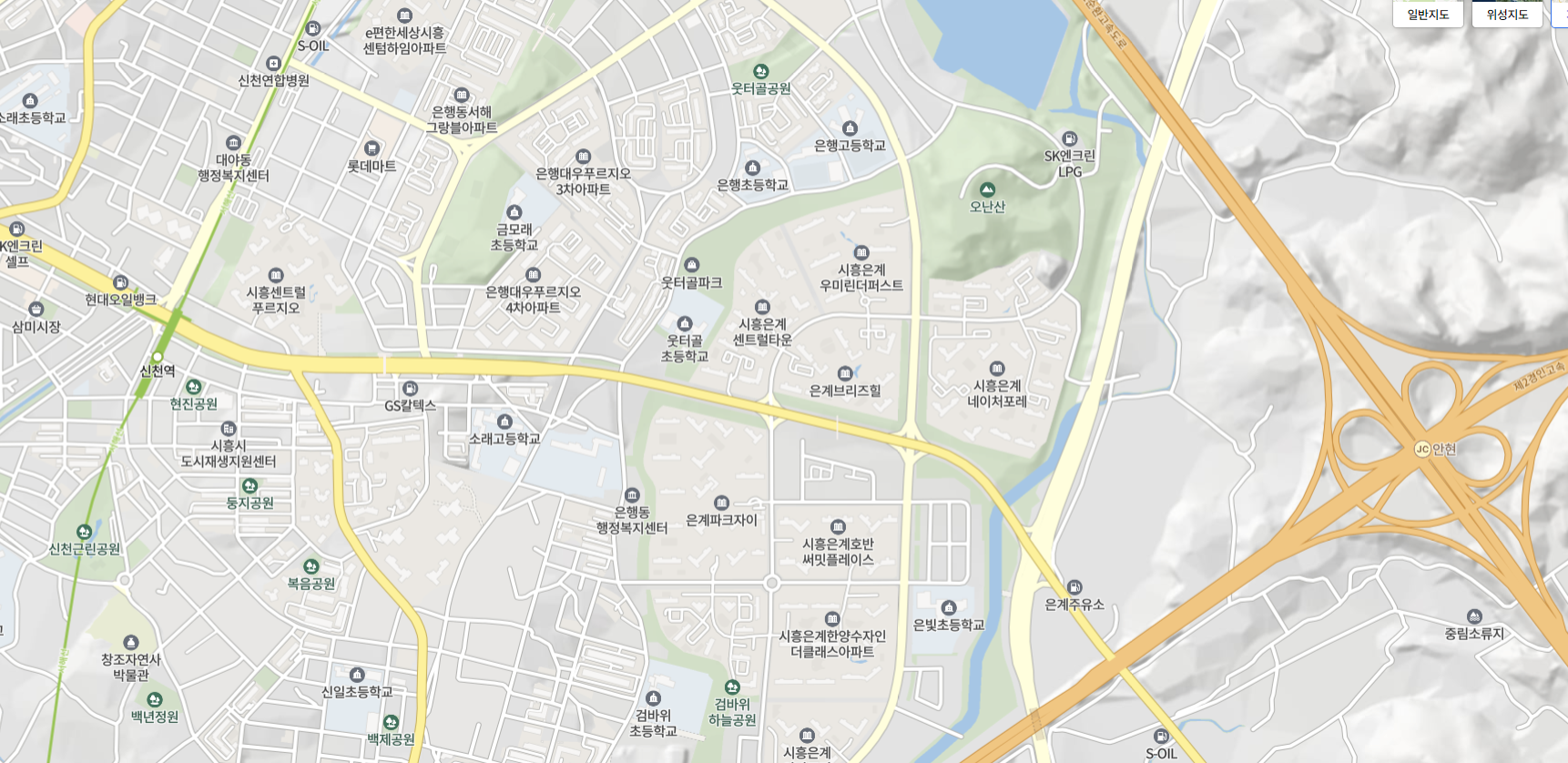 외곽순환도로
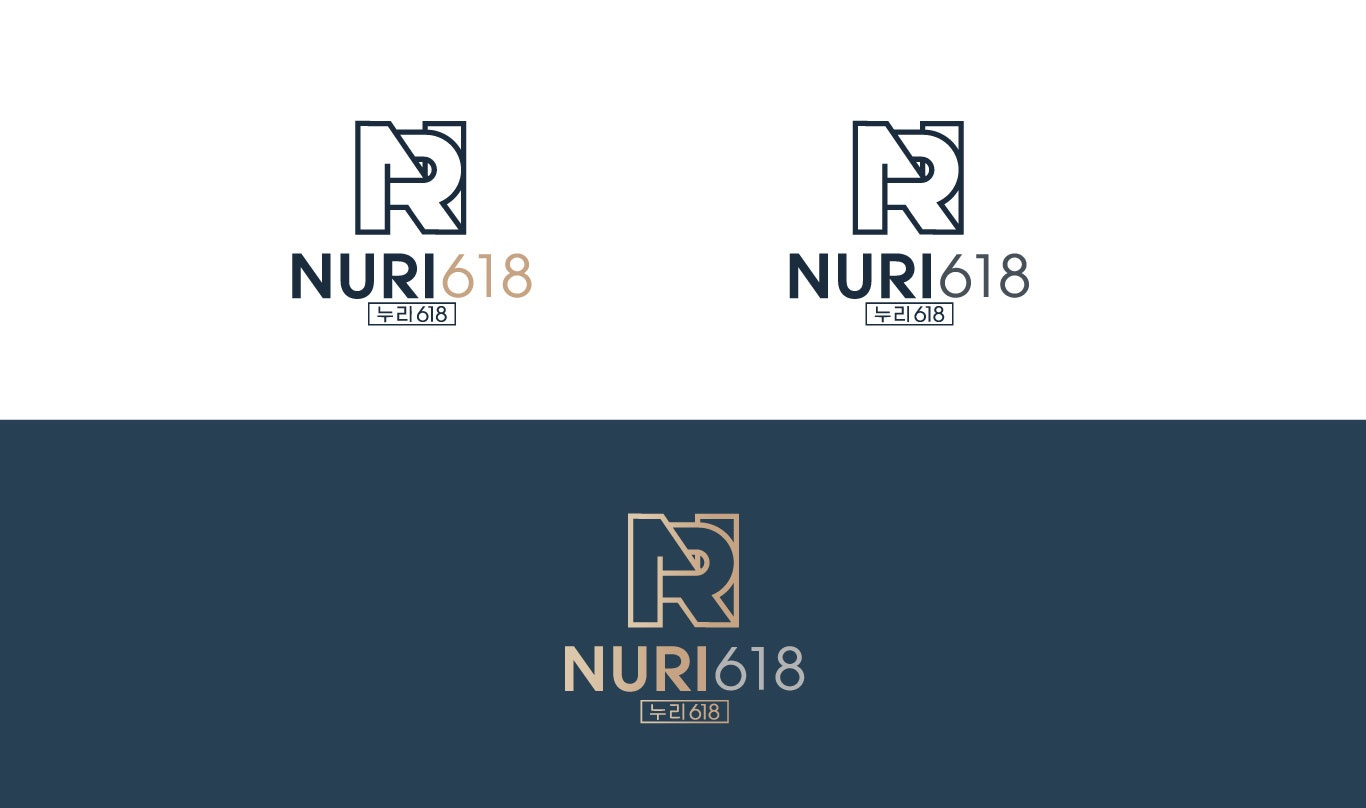 서해선 신천역
수인로
안현JC
인천2호선
은계역(예정)
제2경인고속도로
<서해선 신천역>
<제2경인선 은계역(예정)>
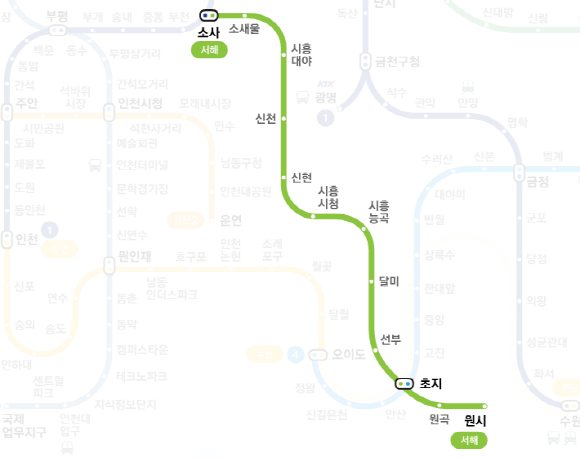 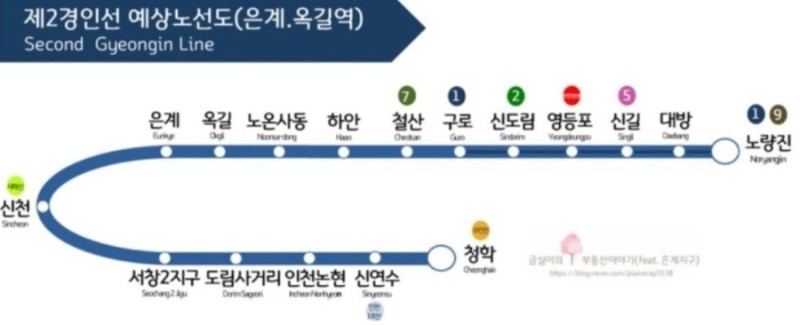 인근 은행 2지구 3,400세대 입주 예정
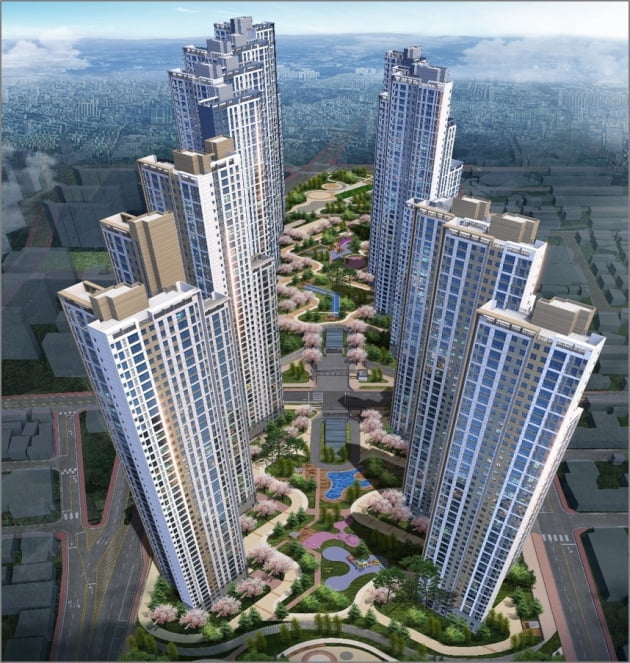 은행2지구 롯데건설(예정)
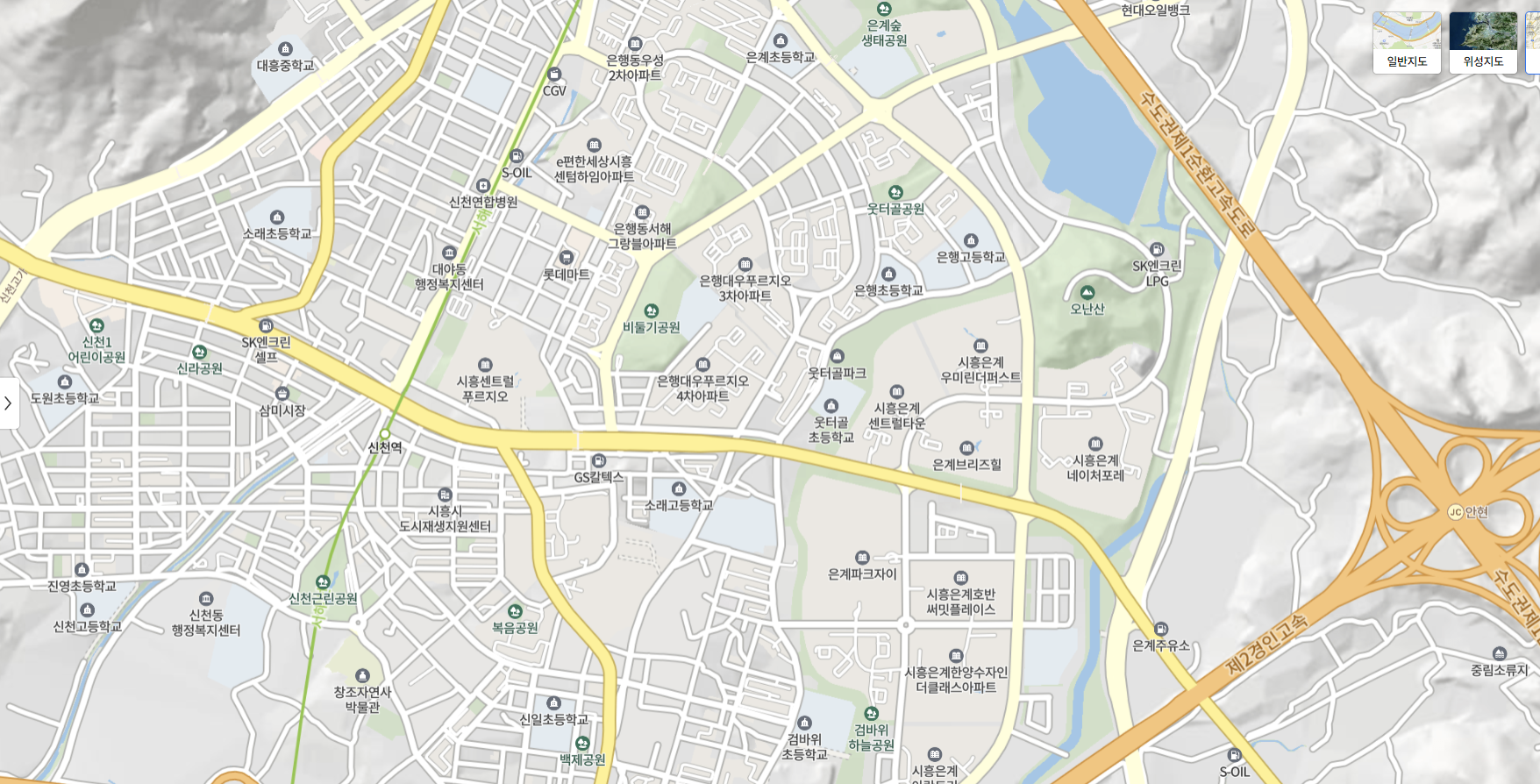 은행지구
약 17,000세대
은계지구
은행2지구
한라건설
(약 1,297세대)
약 13,000세대
은행2지구
롯데건설
(약 2,166세대)
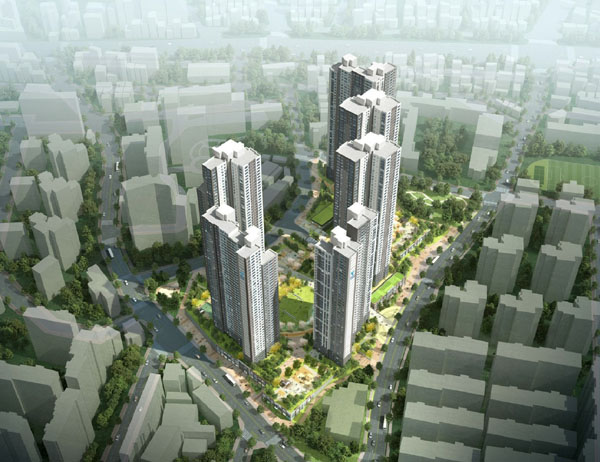 은행2지구 한라(공사중)
1층 임대 계획
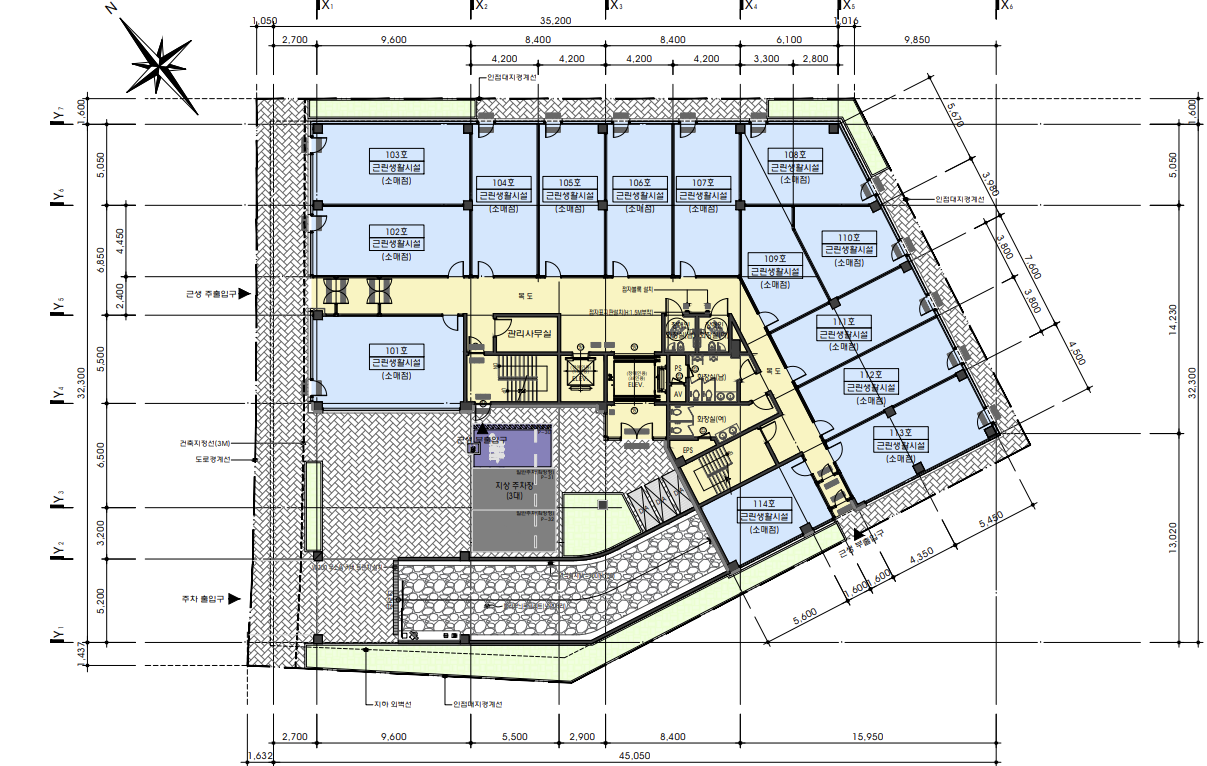 좌측면: 은계중앙공원 보행로
정면
:

11m 도로
뒷면
:
은계 중앙공원
108
103
104
105
106
107
102
109
110
101
1
1
1
1
1
2
2층 임대 계획
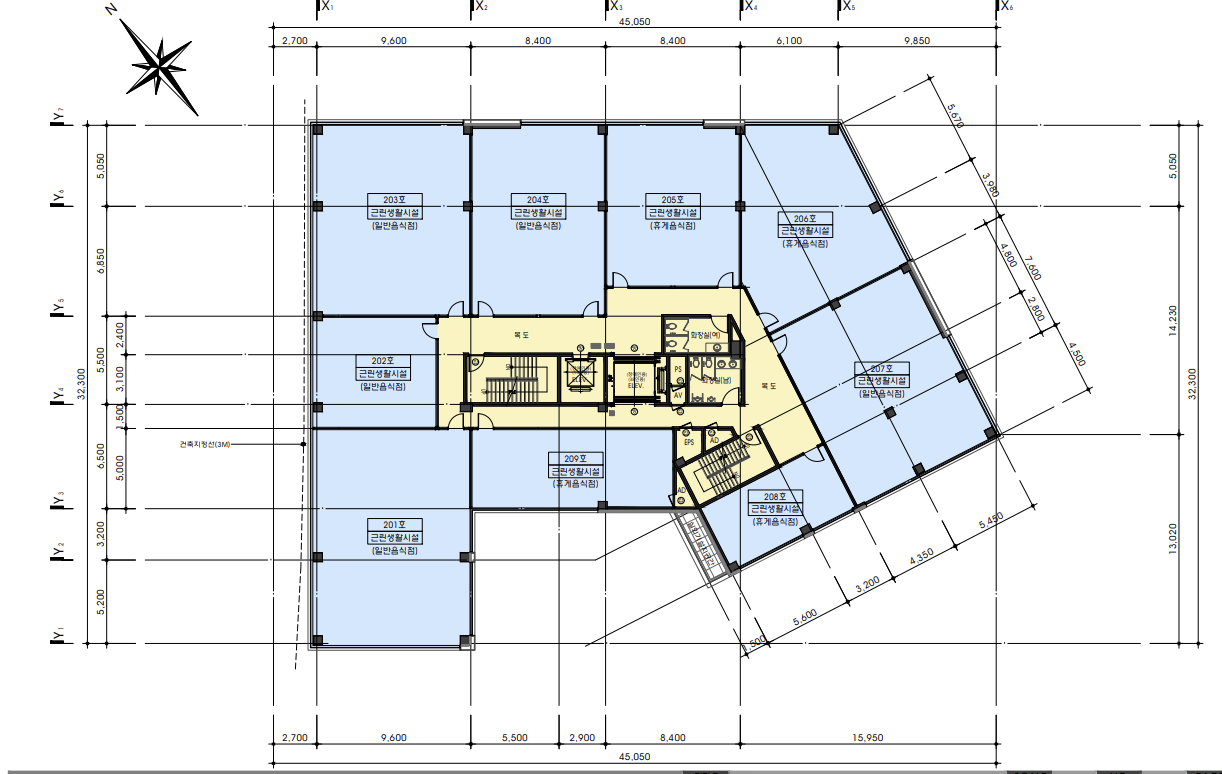 좌측면: 은계중앙공원 보행로
정면
:

11m 도로
뒷면
:
은계 중앙공원
206
203
204
205
207
202
201
209
208
3층 임대 계획
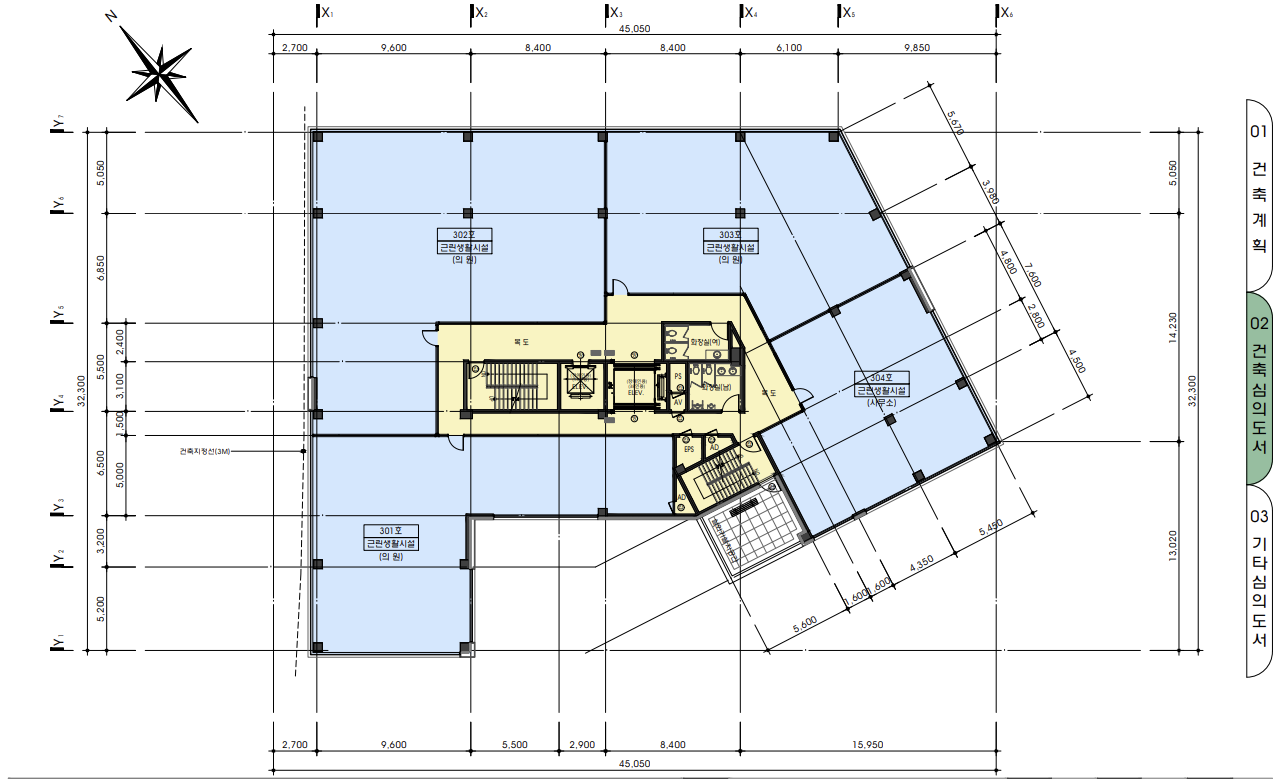 좌측면: 은계중앙공원 보행로
정면
:

11m 도로
303
302
뒷면
:
은계 중앙공원
304
301